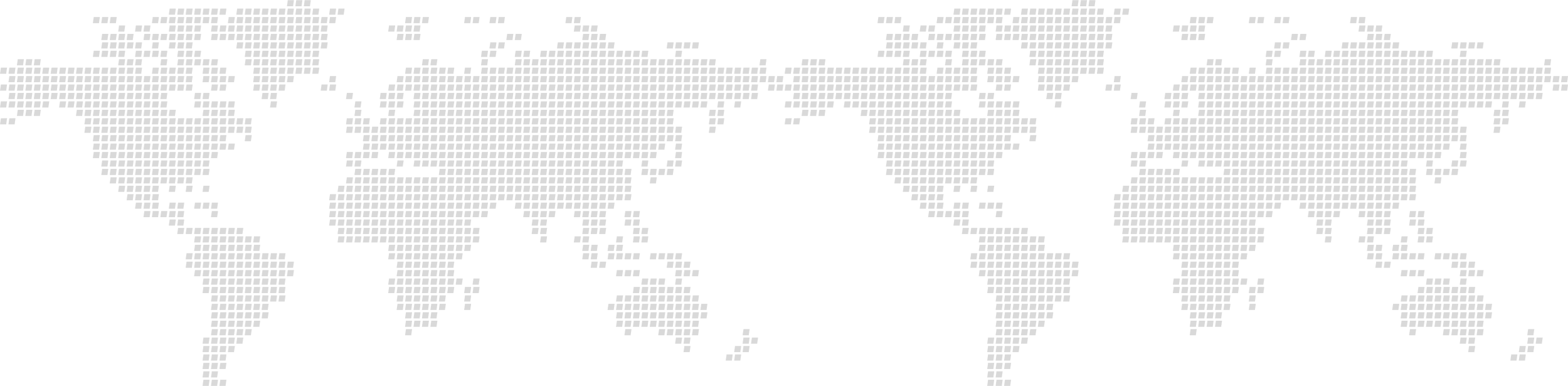 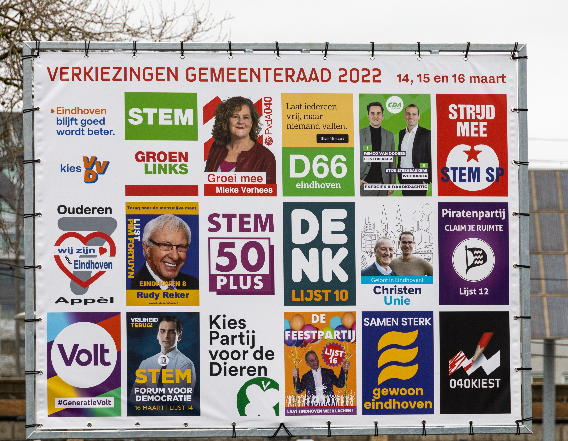 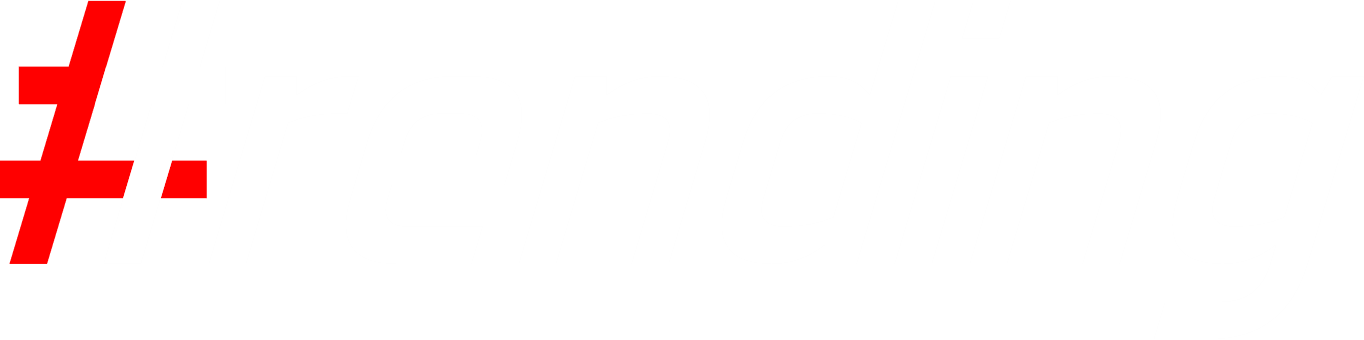 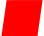 Beeld: Robert Coolen/Shutterstock.
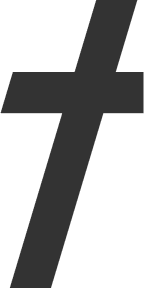 Denk mee met de gemeenteraad
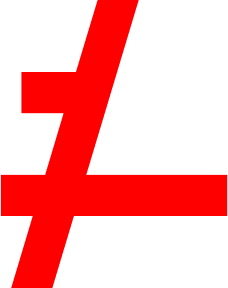 1
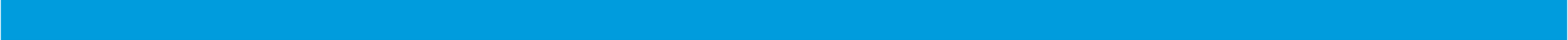 Wat is de gemeenteraad?
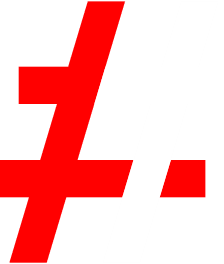 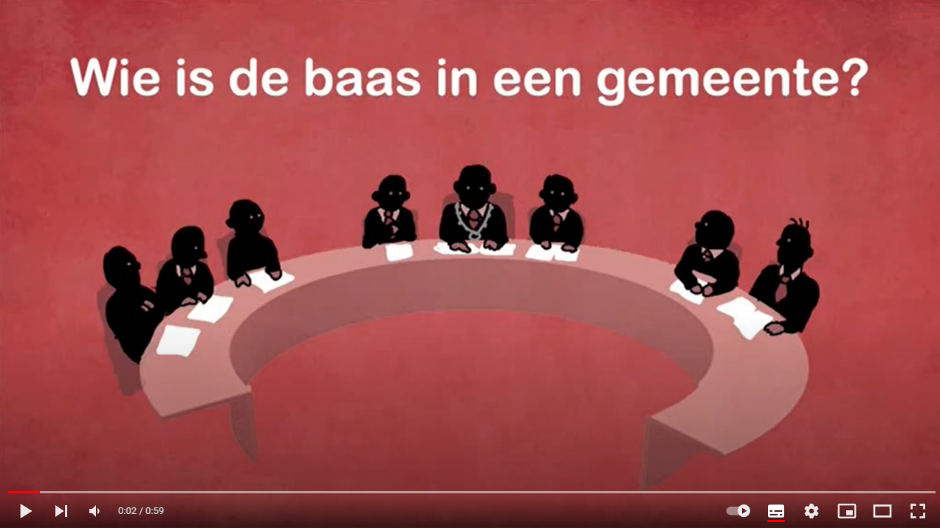 Beeld: Valerie Kuypers/Rijksoverheid
Bron: Gemeente Lansingerland, 6 maart 2014.
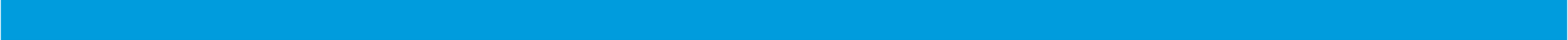 Deze les
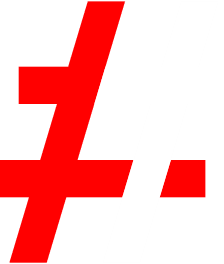 Waar houdt de gemeenteraad zich mee bezig?
Welke onderwerpen vinden jullie belangrijk?
Wat vind jij een belangrijk onderwerp?
Kiezen: welk onderwerp is volgens jullie klas het belangrijkst?
Beeld: Valerie Kuypers/Rijksoverheid
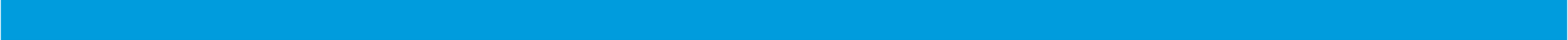 Wat doet de gemeenteraad?
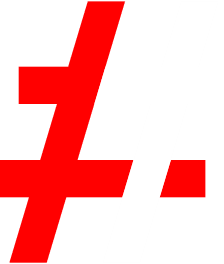 Voorbeelden van onderwerpen waar de gemeenteraad zich mee bezighoudt:
Beeld: Valerie Kuypers/Rijksoverheid
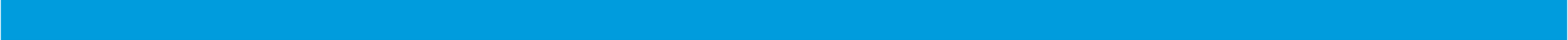 Voorbeeld 1
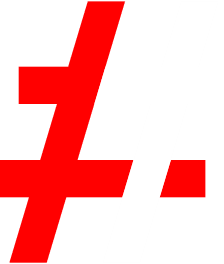 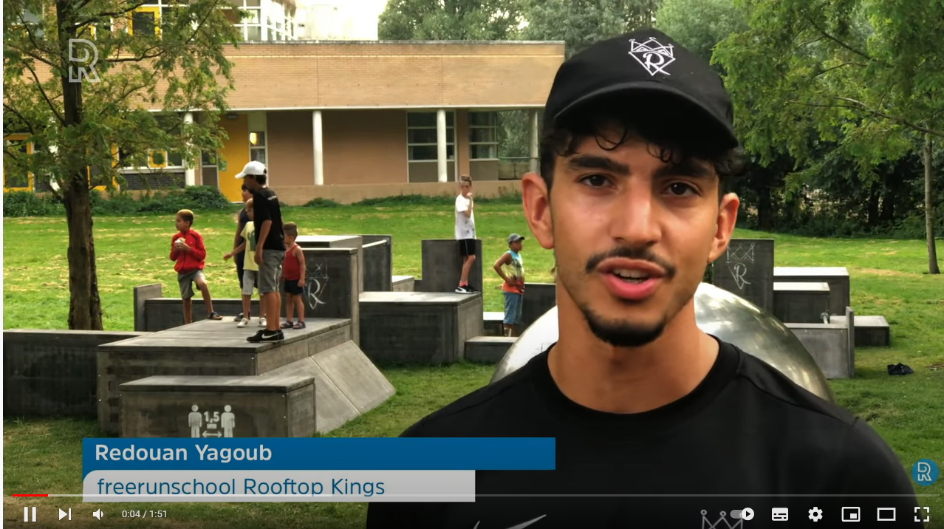 Beeld: Valerie Kuypers/Rijksoverheid
Bron: Rijnmond, 12 augustus 2020.
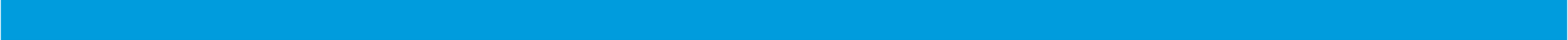 Voorbeeld 2
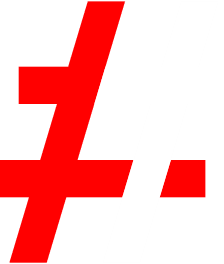 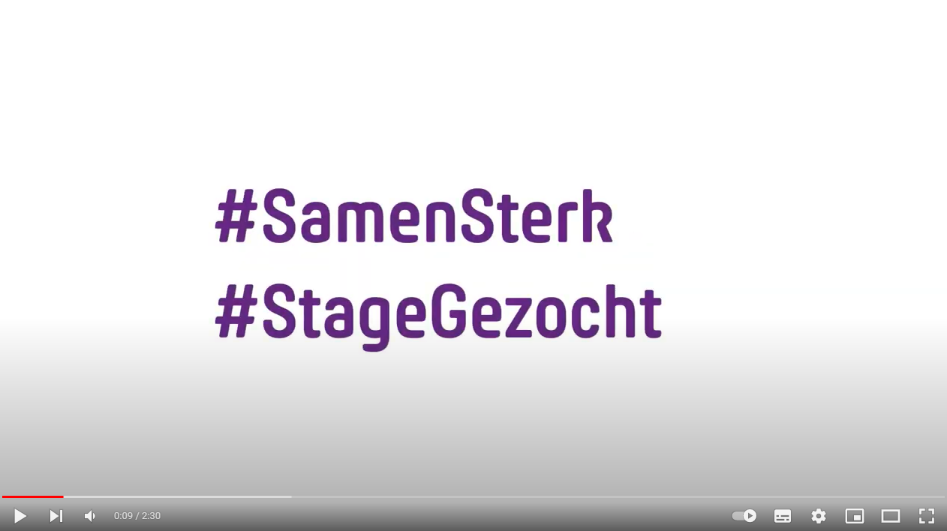 Beeld: Valerie Kuypers/Rijksoverheid
Bron: LEVGroep, 28 januari 2021.
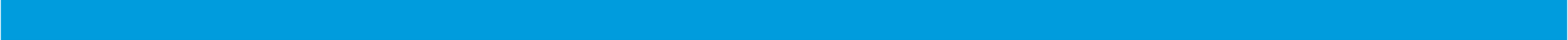 Voorbeeld 3
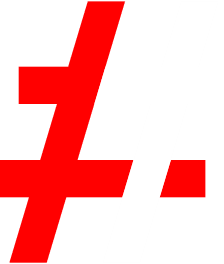 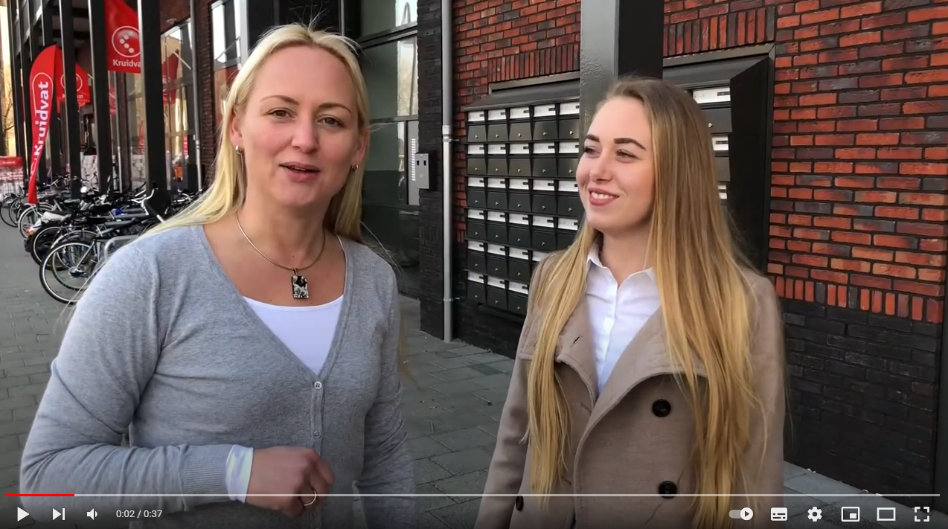 Beeld: Valerie Kuypers/Rijksoverheid
Bron: Lokaal Belang Gemeente Barneveld, 16 februari 2018.
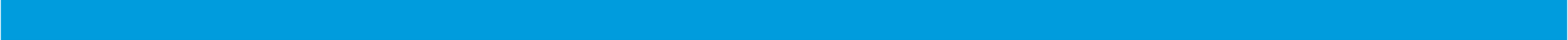 Voorbeeld 4
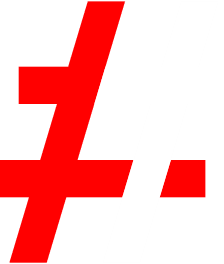 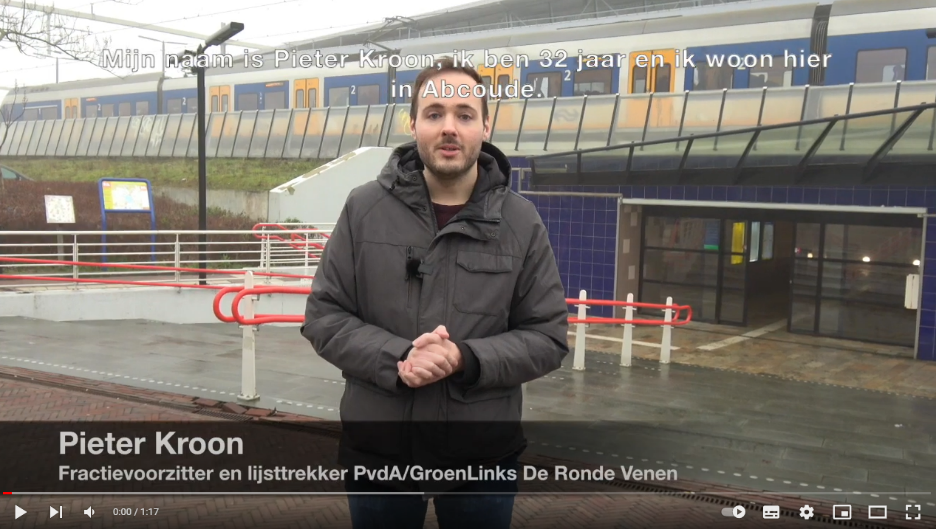 Beeld: Valerie Kuypers/Rijksoverheid
Bron: PvdA/GroenLinks De Ronde Venen, 17 februari 2022.
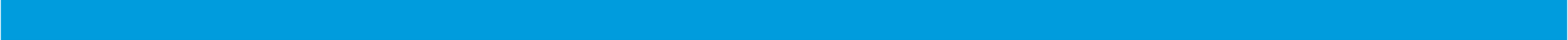 Onderwerpen voor de gemeenteraad
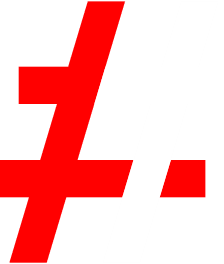 Waarmee moet de gemeenteraad zich bezighouden?
Beeld: Valerie Kuypers/Rijksoverheid
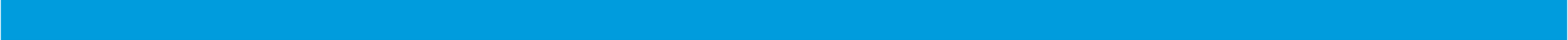 Onderwerpen voor de gemeenteraad
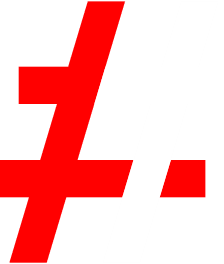 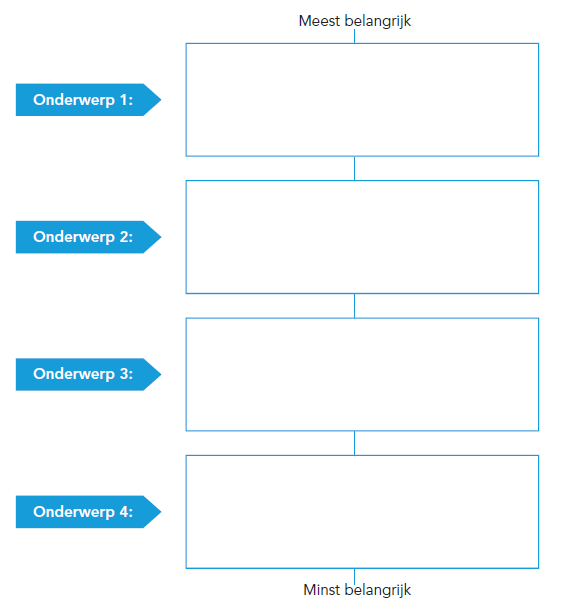 Maak het werkblad:

Welk onderwerp vind je het meest belangrijk? 
Welk onderwerp vind je het minst belangrijk?
Beeld: Valerie Kuypers/Rijksoverheid
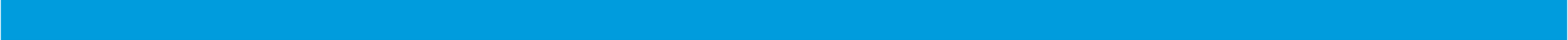 Onderwerpen voor de gemeenteraad
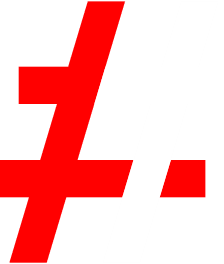 Kiezen in de klas:

Welk onderwerp staat voor jou op nummer 1?
Beeld: Valerie Kuypers/Rijksoverheid
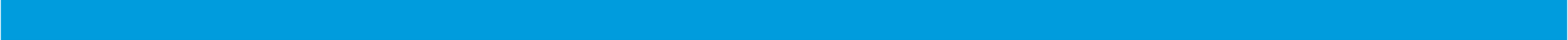 Afsluiting
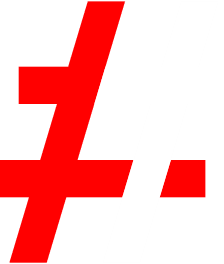 Begrijp je wat de gemeenteraad voor jou kan doen?
Denk jij dat je (als je 18 jaar of ouder bent) gaat stemmen voor de gemeenteraadsverkiezingen?
Beeld: Valerie Kuypers/Rijksoverheid